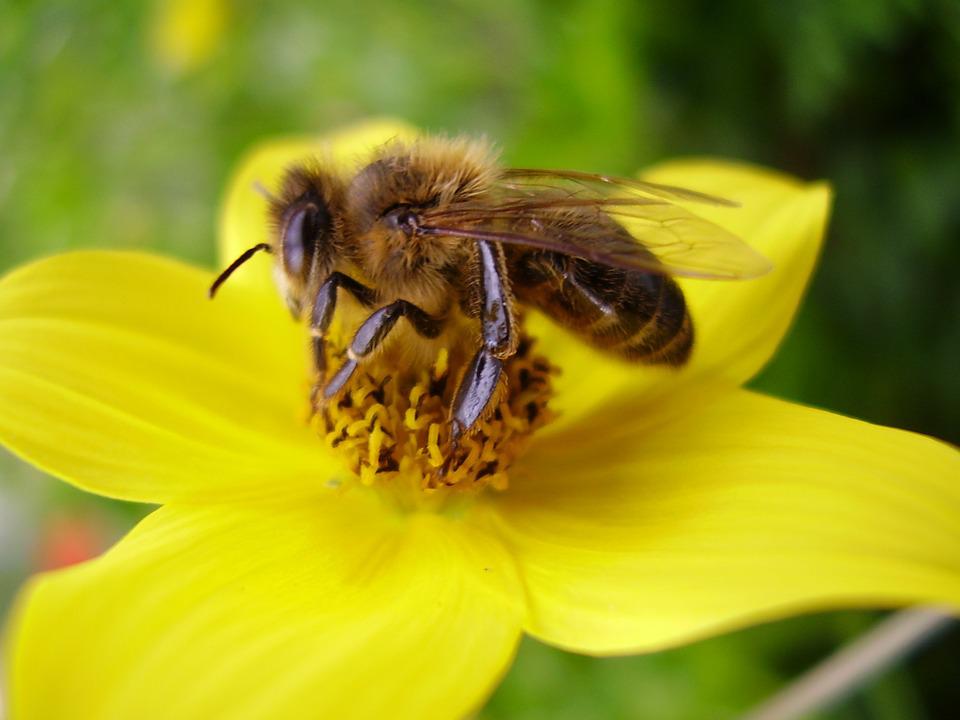 pszczoły
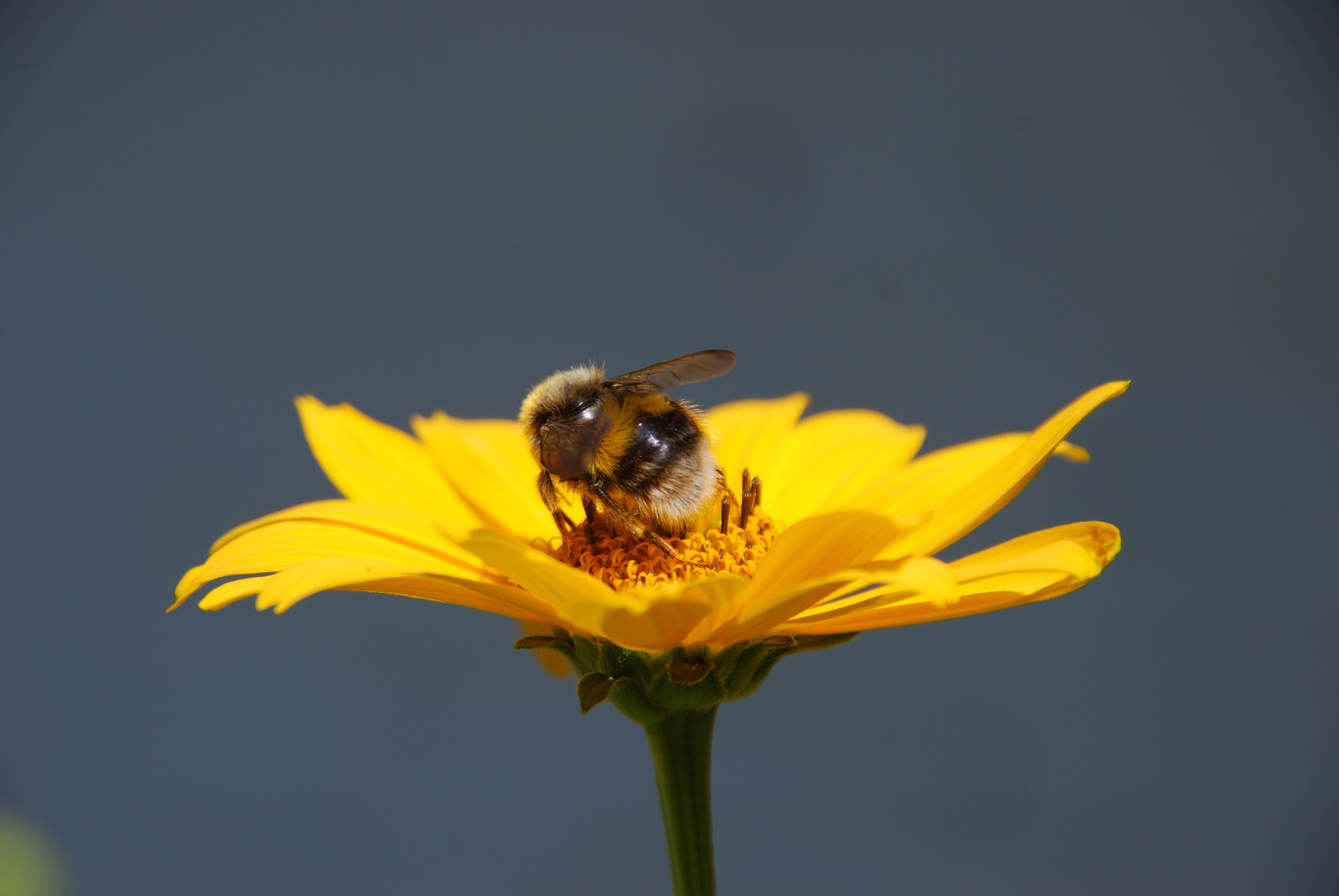 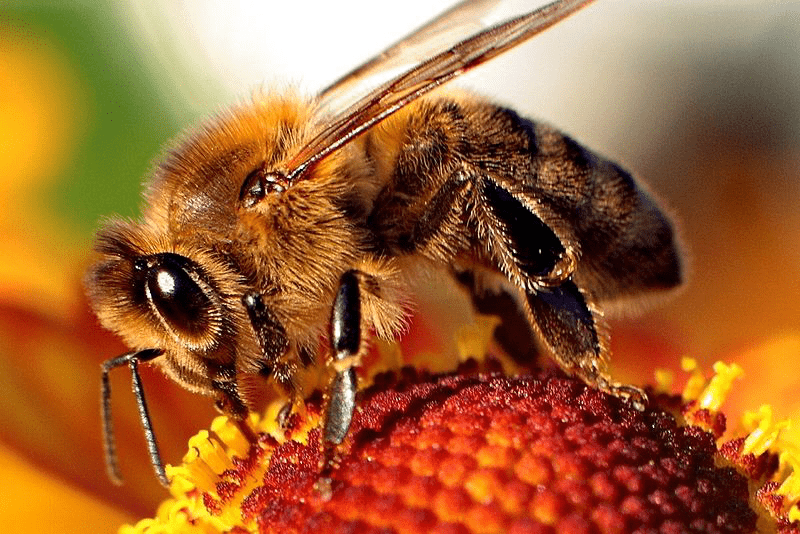 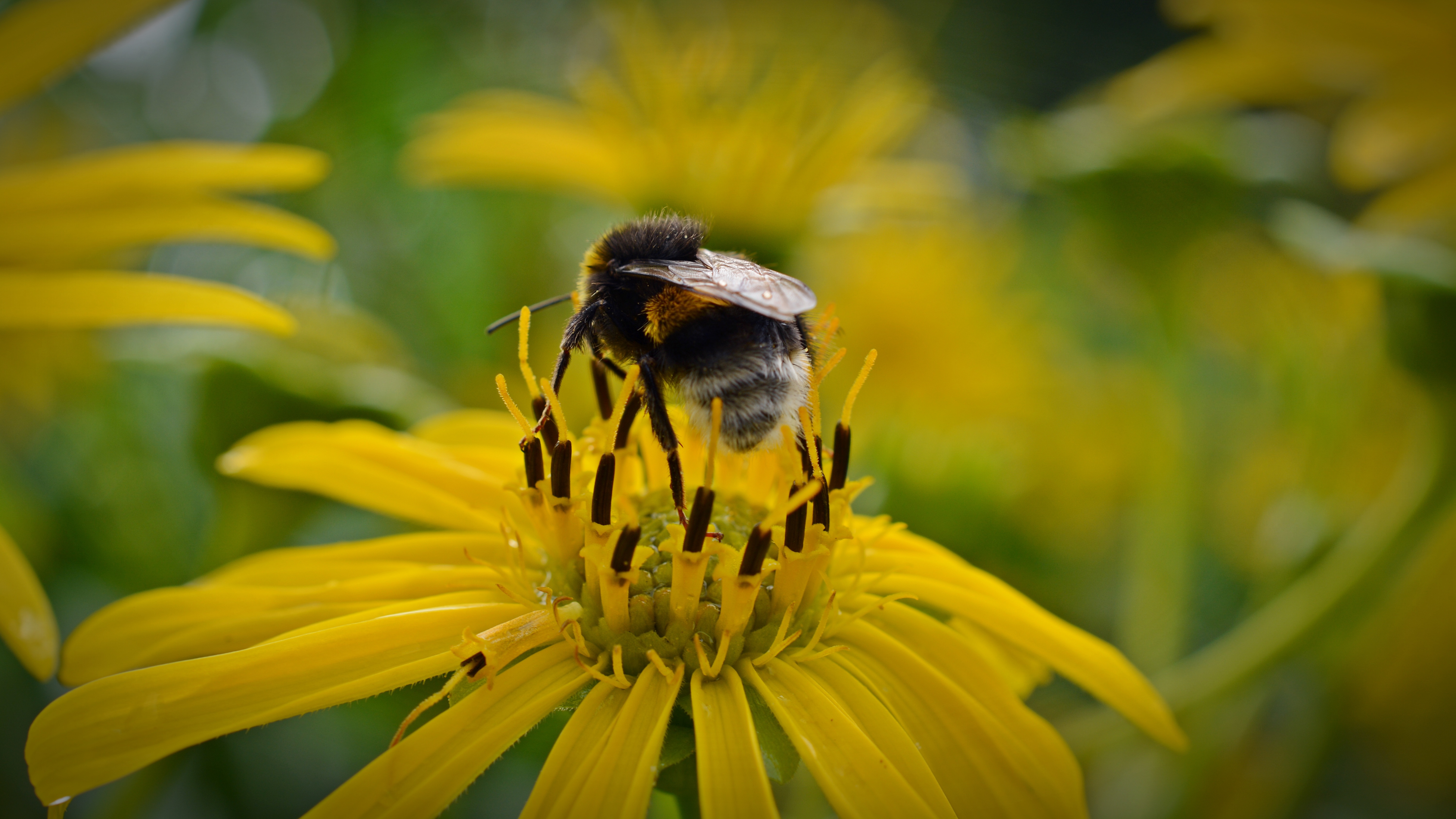 .
Prezentacja o pszczołach
Poszczoły to jedne z najważnieszychowadów na świecie
pszczoły
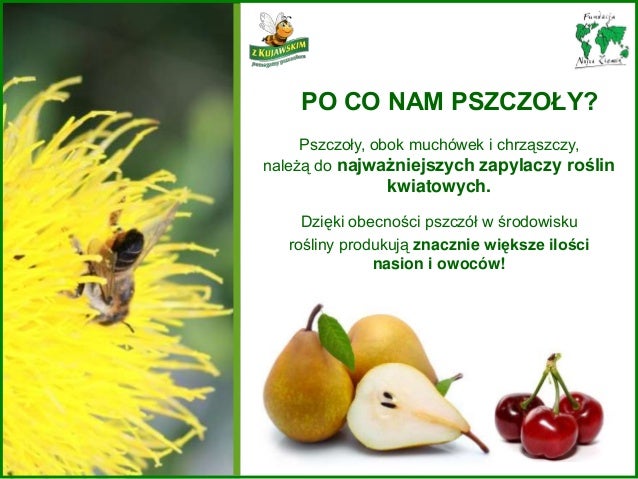 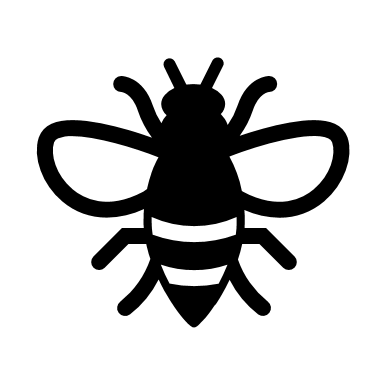 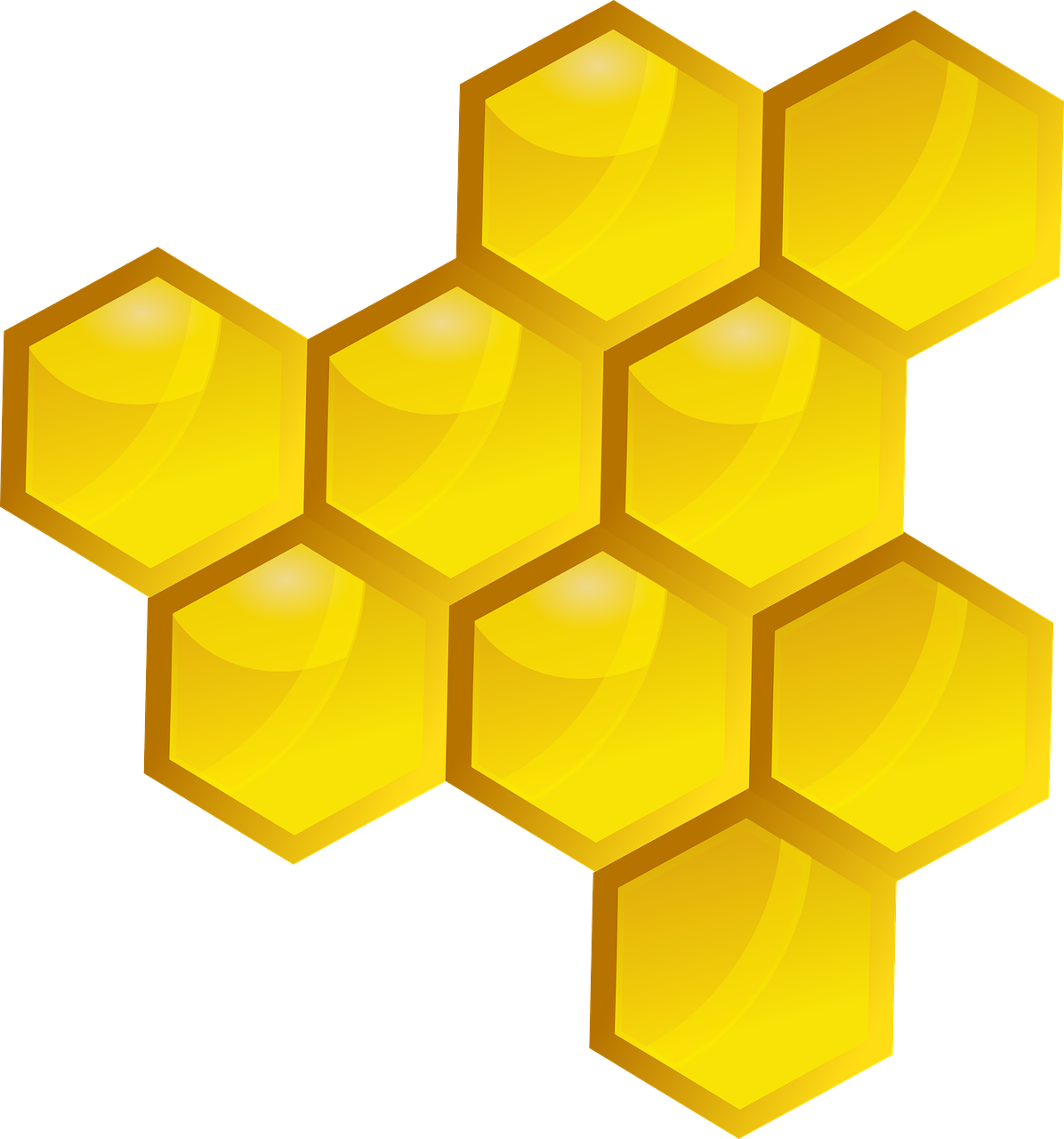 Są dwa rodzaje pszczuł miodalne oraz łakowe
Od pszczuł miodalnych pozyskujemy:
-miód
-wosk 
-mleko pszczele
Itp..
A od łąkowych tylko miód
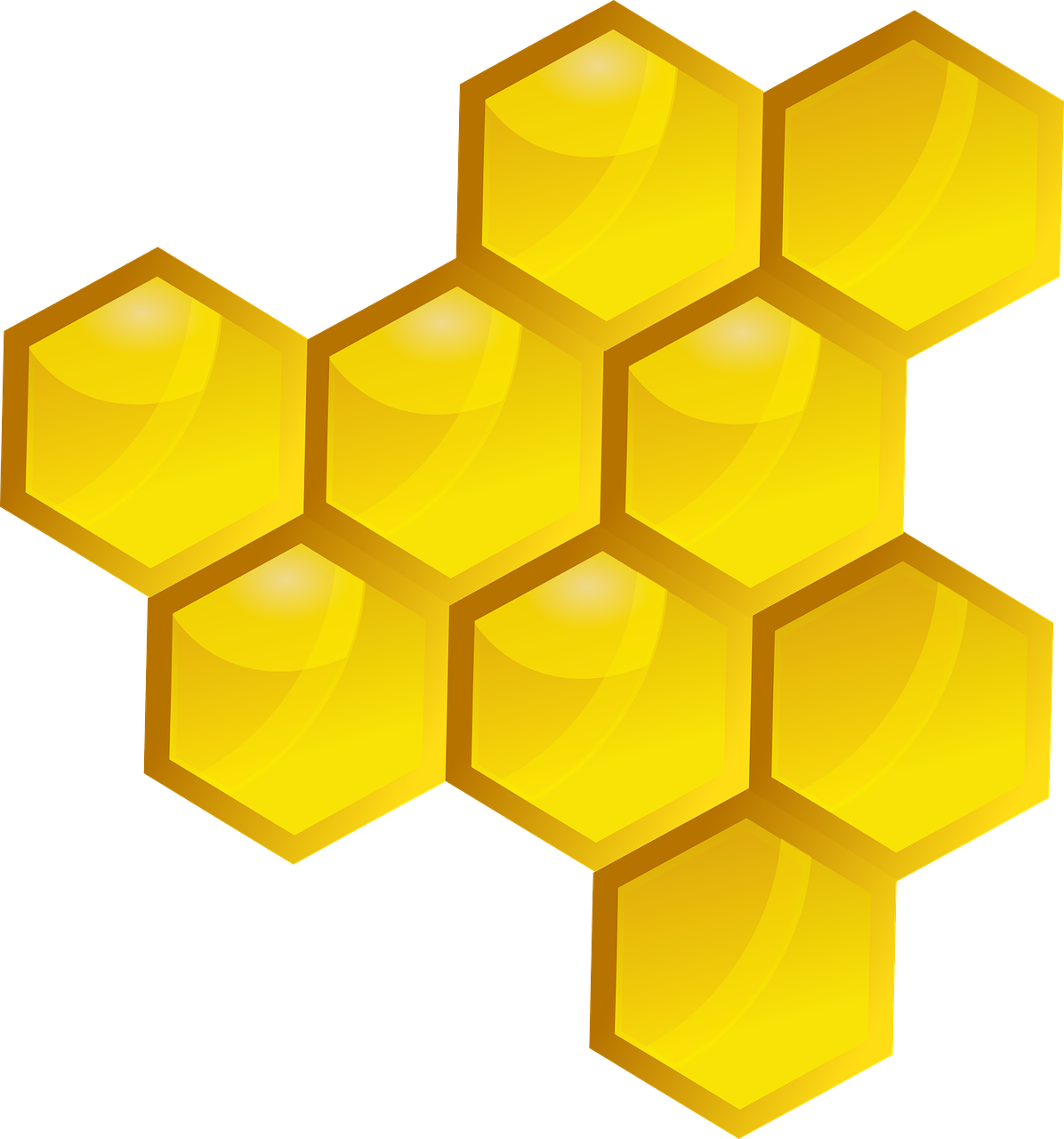 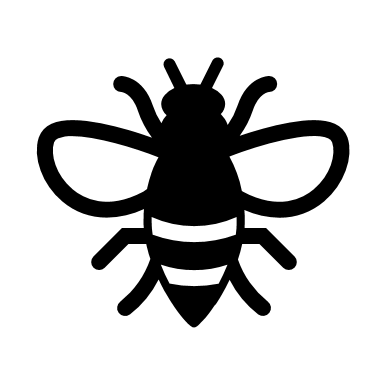 Są pszczoły, które noszą wodę do ula, rozprowadzają ją, schładzają gniazdo, jeśli jest powyżej 30 stopni. Są pszczoły wentylatorki, które chłodzą. W sezonie widać jak pszczoła za pszczołą się ustawia i machają skrzydełkami, tworząc kominy wentylacyjne. Jest też świta, która karmi, czyści królową.
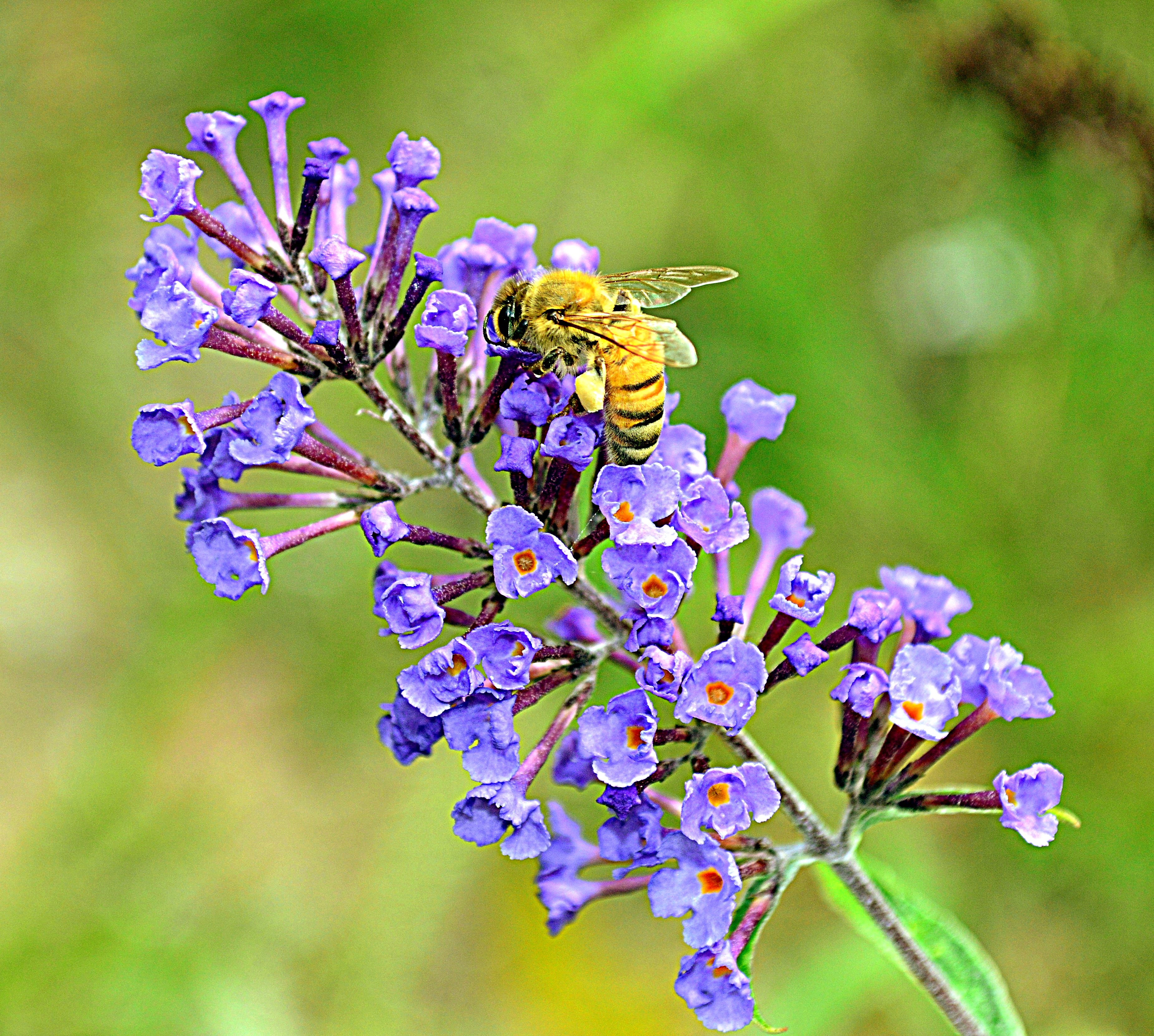 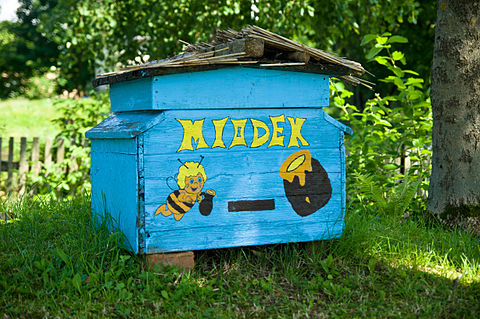 Ciekawostki o pszczołach
Na świecie istnieje około 20 000 gatunków pszczół. ... 
Najmniejsze pszczoły miodne to pszczoły karłowate (wschodnioazjatyckie), mają do 0,2 mm. ... 
Pszczoły miodne żyją w rojach. ... 
Robotnice to samice, ale nie rozmnażają się. ... 
Pszczoły porozumiewają się za pomocą tańców i wydawania dźwięków.
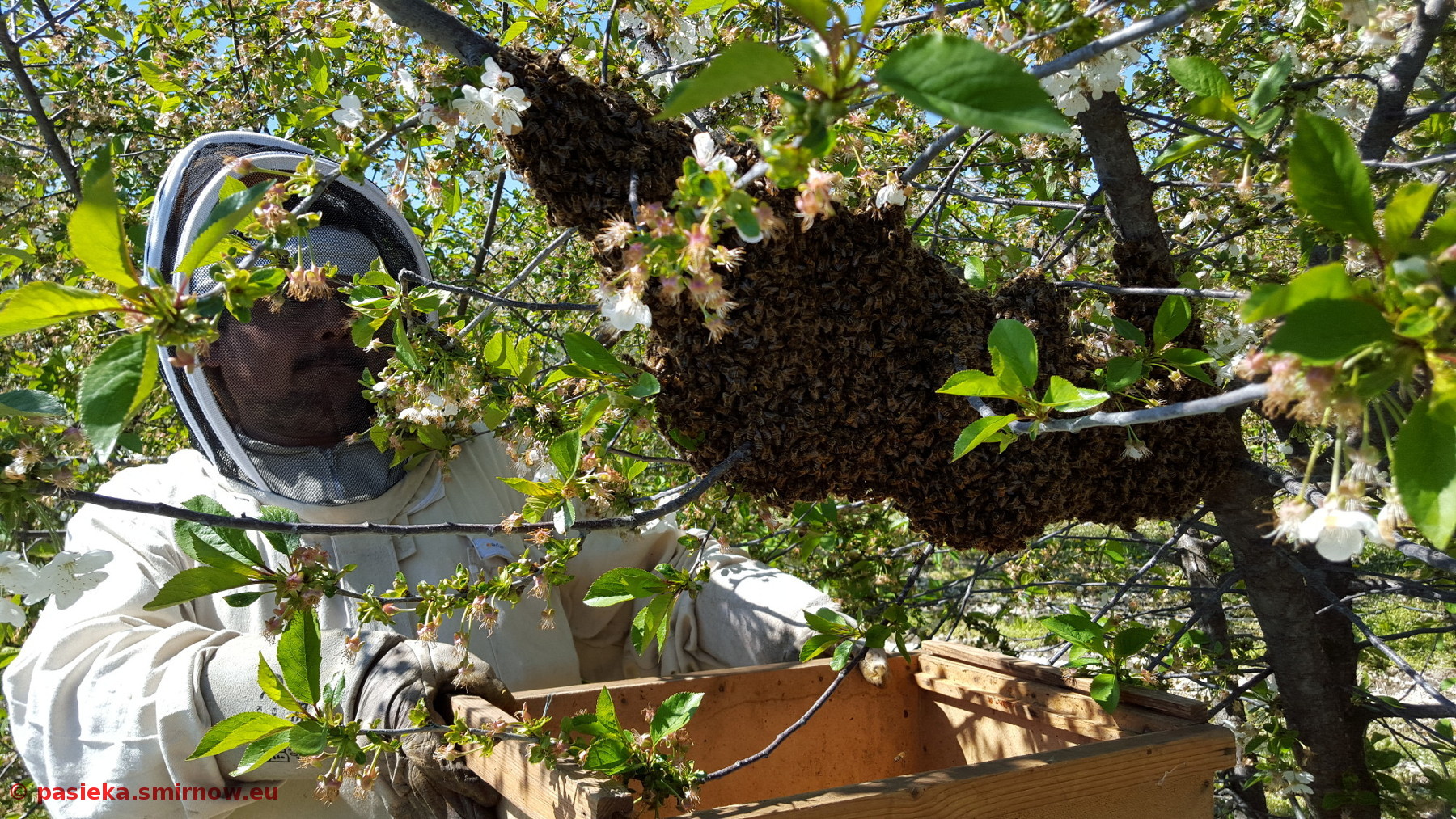